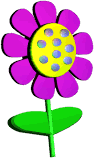 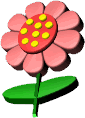 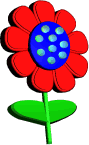 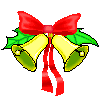 pHßNG GD&§T QUËN LONG BI£N
tr­êng MN HOA THñY TI£N
Gi¸o viªn : Ph¹m ThÞ Hång
Líp : MÉu gi¸o lín A1
§Ò tµi : Lµm quen ch÷ c¸i i, t, c
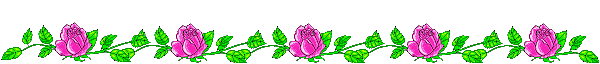 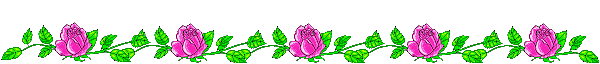 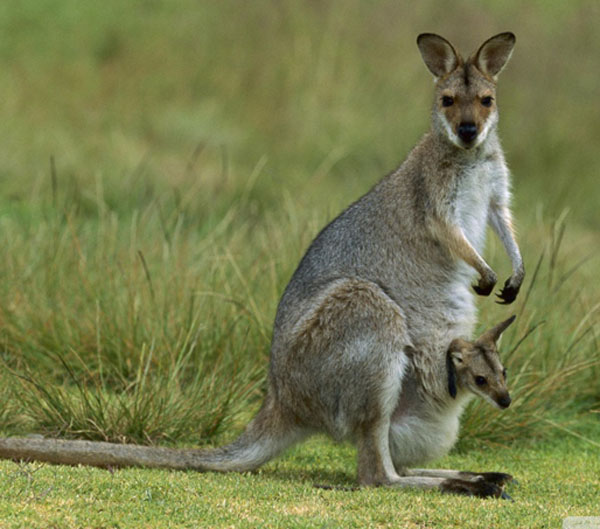 chuét tói
u
u
chuét tói
«
i
i
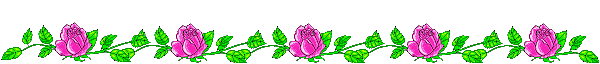 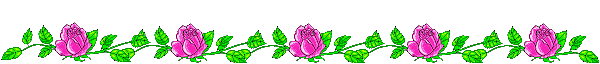 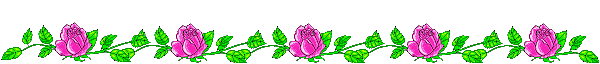 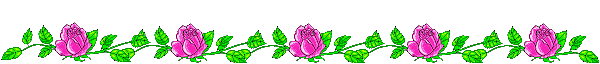 i
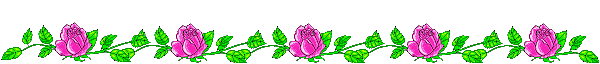 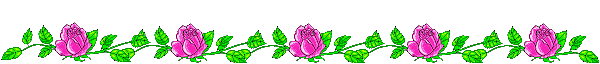 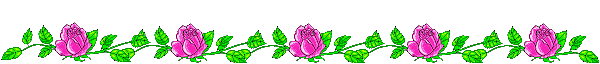 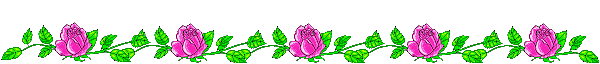 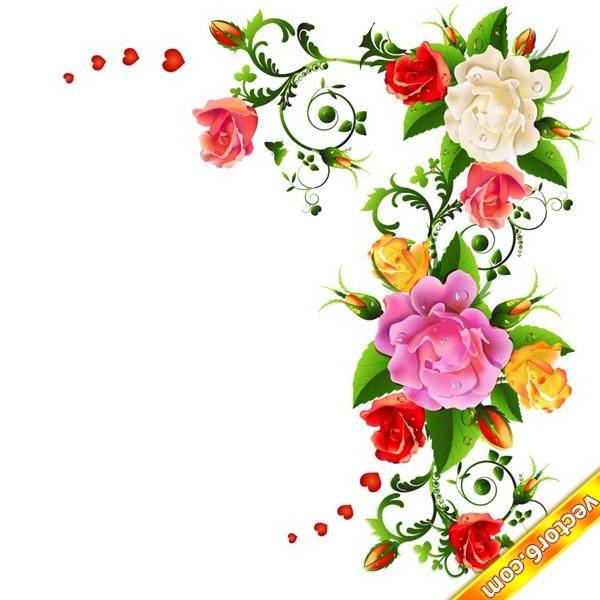 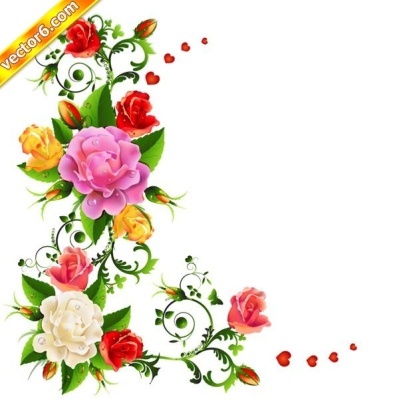 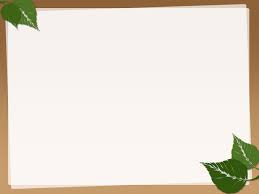 I
i
i
chuét tói
t
t
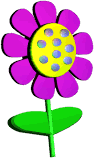 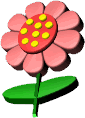 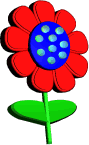 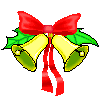 t
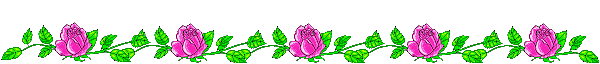 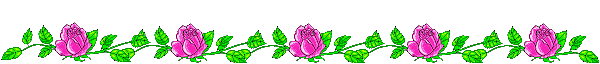 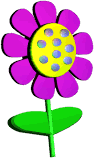 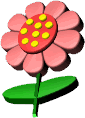 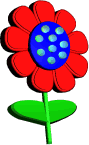 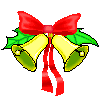 t
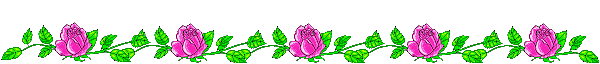 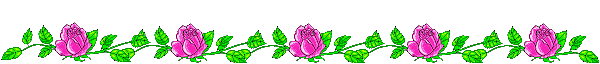 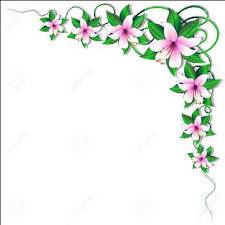 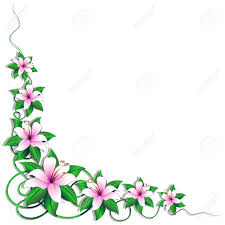 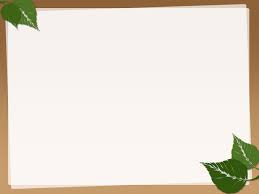 T
t
t
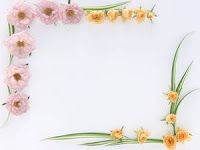 C©u ®è
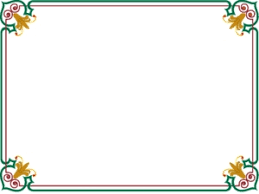 ChuyÒn cµnh mau lÑ
Cã c¸i ®u«i b«ng
H¹t dÎ thÝch ¨n
Con g× thÕ nhØ?
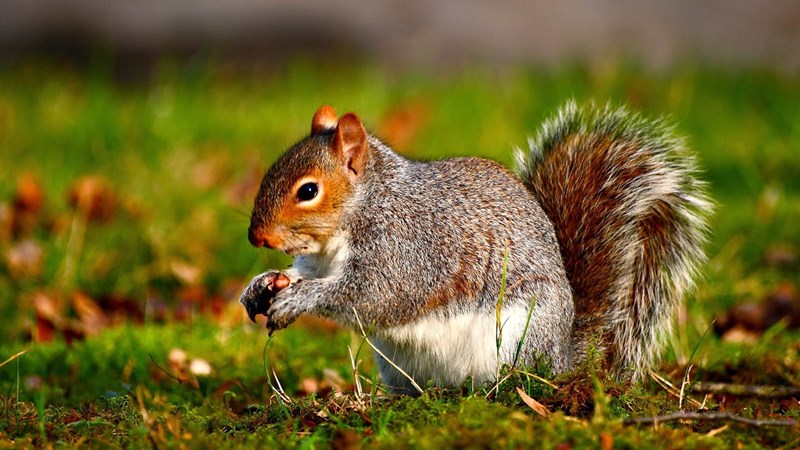 con sãc
o
o
c
c
c
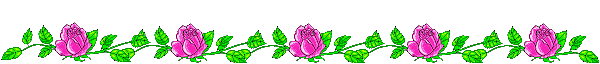 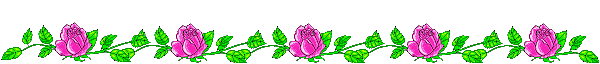 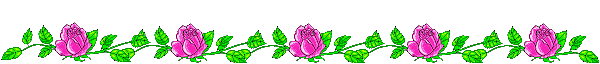 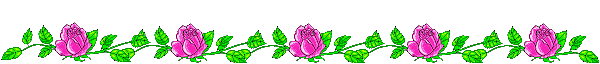 c
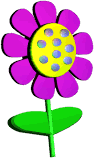 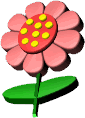 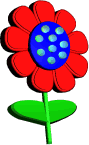 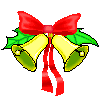 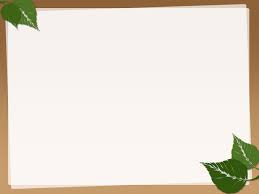 c
c
C
So s¸nh ch÷ c¸i i vµ t
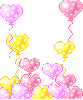 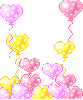 i
t
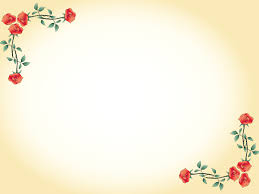 Ch÷ c¸i võa häc
c
i
t
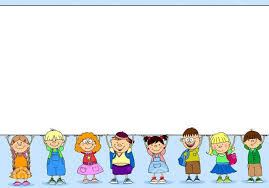 Trß ch¬i: Ai ®o¸n giái
C¸ch ch¬i: Trªn mµn h×nh cã tranh con vËt g× th× chóng m×nh t×m ch÷ c¸i b¾t ®Çu tªn con vËt ®ã
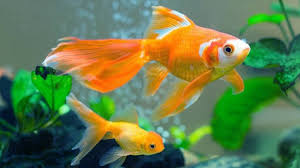 c¸ vµng
c
i
t
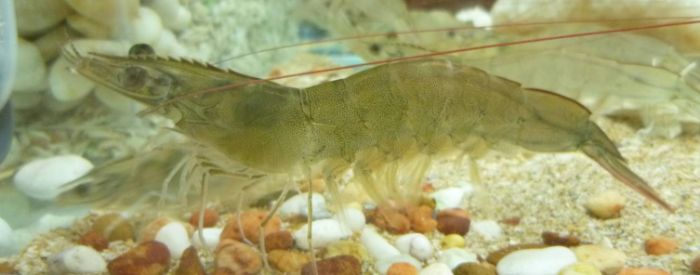 t«m só
i
c
t
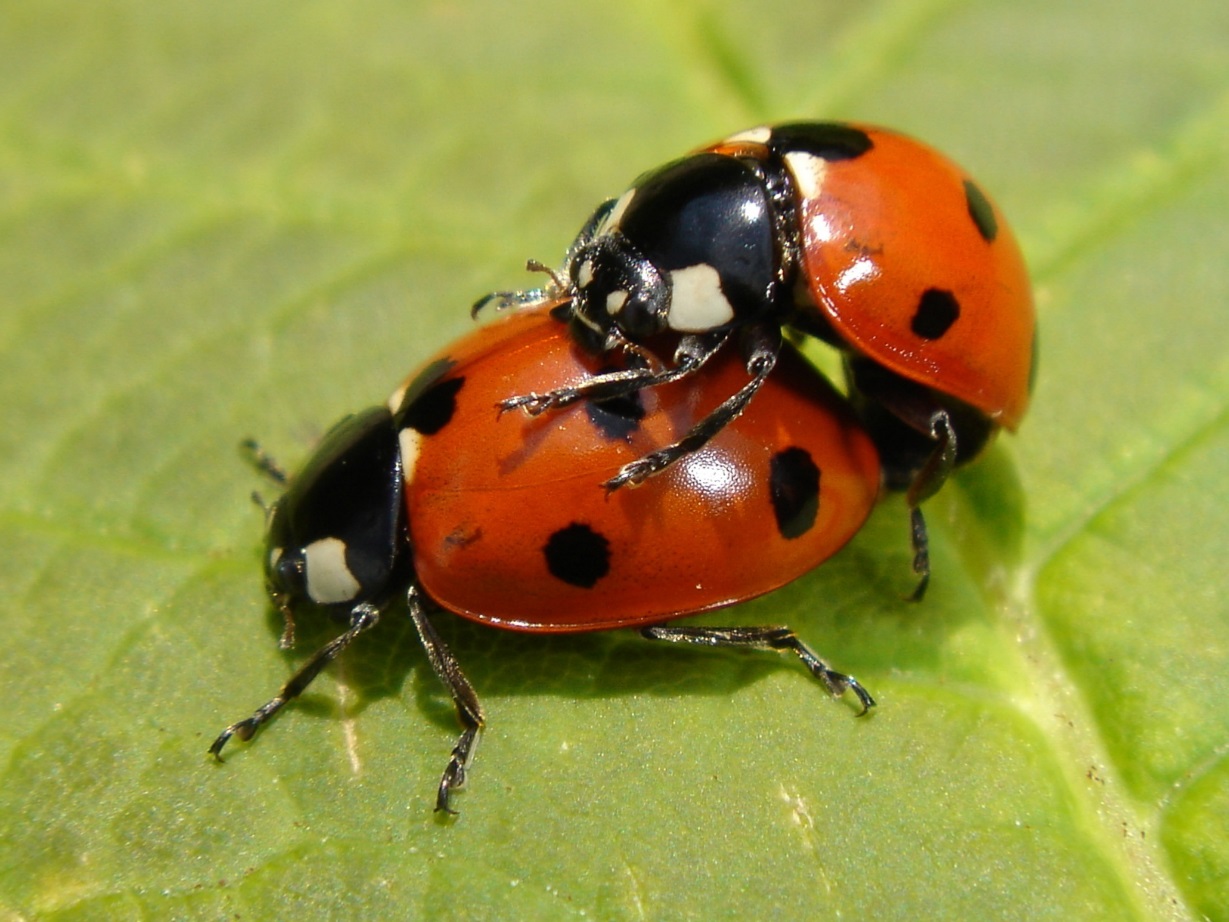 c¸nh cam
¨
c
t
i
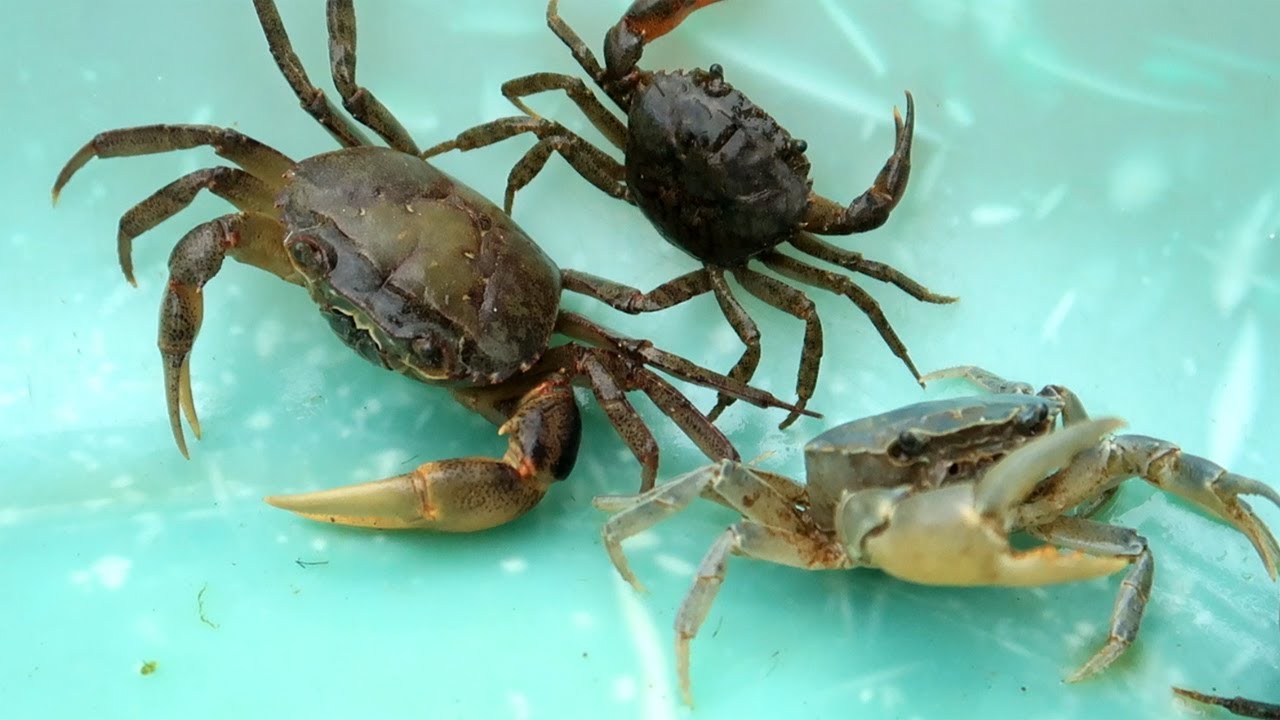 cua ®ång
i
¨
t
e
c
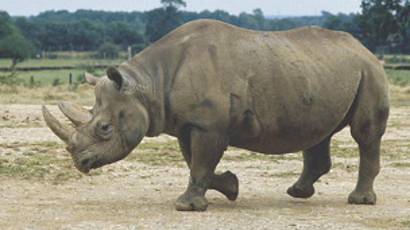 tª gi¸c
i
ª
e
c
t